স্বাগতম
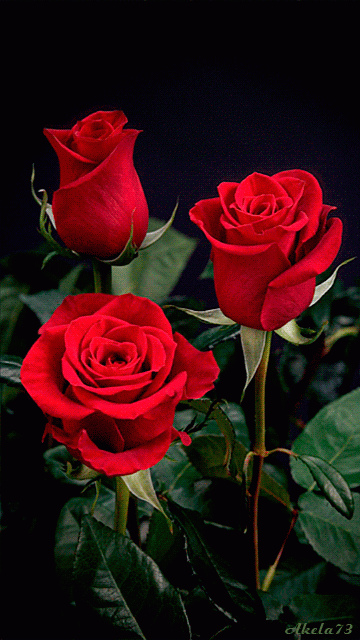 পরিচিতি
শ্রেণি পরিচিতি
শিক্ষক পরিচিতি
শ্রেণিঃ ১১শ 
 শিক্ষার্থীর সঙ্খ্যাঃ ৩০ জন
বিষয়ঃ পদার্থ
অধ্যায়ঃ ৩য় 
পাঠঃ
সময়ঃ
তারিখঃ
নামঃ মোঃমোকলেছুর রহমান
কলেজঃ নাগেশ্বরী মহিলা কলেজ
উপজেলাঃ নাগেশ্বরী
জেলাঃ কুড়িগ্রাম
মোবাইলঃ ০১৭২৪১৩৭০৩৭
ই-মেইলঃ moklesur835@gmail.com
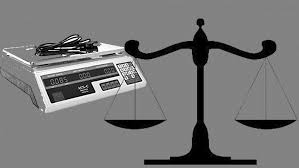 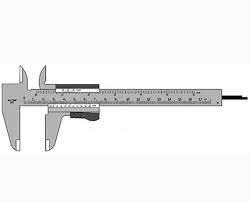 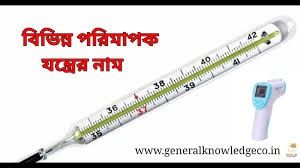 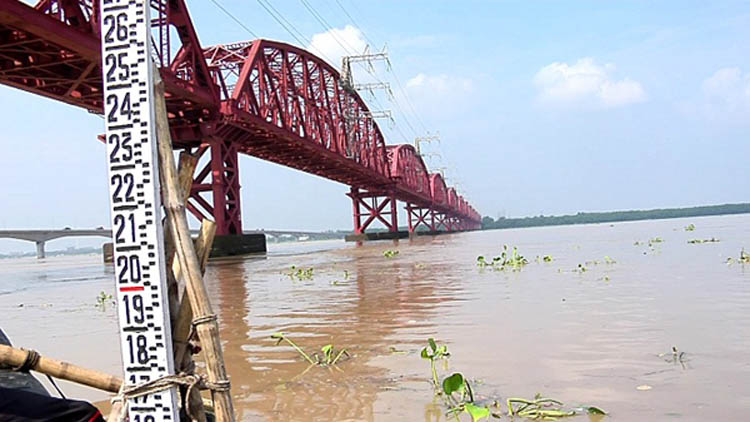 শিরোনাম
পদার্থের পরিমাপ
শিখনফল
এই পাঠ শেষে শিক্ষার্থীরা...
পদার্থের পরিমাপের ধরন বলতে পারবে;
পদার্থের পরিমাপের একক লিখতে পারবে;
পদার্থের পরিমাপের পদ্ধতি ব্যখ্যা করতে
    পারবে ।
স্লাইড ক্যালিপার্সের স্কেল
স্লাইড ক্যালিপার্সের ব্যাবহার
একক কাজ
পরিমাপ বলতে কি বুঝ ?
পদার্থের পরিমাপের একক গুলো কি কি?
জোড়ায় কাজ
পরিমাপের পদ্ধতিগুলো লিখে ব্যাখ্যা কর ?
দলীয় কাজ
স্লাইড ক্যালিপার্সের সাহায্যে একটি আয়তাকার বস্তুর আয়তন নির্ণয় করো ।
মুল্যায়্ন
পরিমাপের পদ্ধতি গুলো কি কি ?
স্লাইড ক্যালিপার্সের স্কেল কয়টি ?
স্লাইড ক্যালিপার্সের সাহায্যে সিলিন্ডারের আয়তন    নির্ণয়  ।
বাড়ির কাজ
আয়তন নির্ণয়ের জন্য স্ক্রুগজ ও স্ফেরোমিটারের ব্যবহার
ধন্যবাদ